Current Developments and Best Practices for Today’s CFOs and Controllers
TCFO/24/V1
Course Outline
Introduction
How to Achieve Success
Understanding Why Organizations Are Successful
Having the Best People
Trends in Employee Motivation
Economic Update
2
© Surgent | TCF4/24/V1
A Quick Word on Policy vs. Politics
Many times when discussing accounting, tax and finance policy issues, it can be difficult to divorce the politics from the policy
Today, when discussing the various issues we will encounter over the next several hours, let’s agree to keep our own view of politics out of the application of the policy and focus on doing the very best we can for all our clients
This goes for religious/faith views as well
3
© Surgent | TCF4/24/V1
Chapter 1
Introduction
Introduction
Goals of the program
Make you more valuable
Make your organization more valuable
5
© Surgent | TCF4/24/V1
Prepare to Be Frustrated
This seminar is for decision makers
You will learn and discuss the right way to do things
In some situations, you do not have the power to make change --
That is frustrating
6
© Surgent | TCF4/24/V1
We Won’t Cover All
Far more material included in the materials than we can ever cover in an 4-hr. program
Great reference materials to take home
Speak up if you want to delve more deeply into any one area
Otherwise we will go through with flexibility according to discussion
7
© Surgent | TCF4/24/V1
It’s All About Change
Is your organization changing as fast as the world around it?
If not, it will fail or be bought out by another who is changing
Changes in
Economy
Organizations
Society
Employees
8
© Surgent | TCF4/24/V1
Program in Two Parts
The job of the finance professional
Leadership
Knowing technical issues

Which is more important?
This will be primarily about leadership issues 
Along with an economic update
9
© Surgent | TCF4/24/V1
According to Business Insider
Finance professionals MUST
Become analytical wizards.
Manage increasing risks.
Adapt to new technology.
Be better at leading people.
Guide decisions in a politically charged atmosphere.
Manage big data.
Make effective decisions from data from outside the organization.
Understand business drivers from outside the organization.
Make better hiring decisions.
10
© Surgent | TCF4/24/V1
Chapter 2
How to Achieve Success
Learning Objectives
Upon completing this chapter, the reader will be able to:
Understand what is needed for organization’s success;
Know who are and who are not the customers;
See a quick way to improve customer service
Understand what has happened to customer service with the pandemic
12
© Surgent | TCF4/24/V1
What is Success?
Profits?
Market share?
Achieving vision
Serving the public?
13
© Surgent | TCF4/24/V1
Activity
For your organization how would you define success?

How will you measure if you have achieved it, or are moving toward it?

This is possibly the most important thing you will do to becoming a more successful organization
14
© Surgent | TCF4/24/V1
Two Things Needed for Success
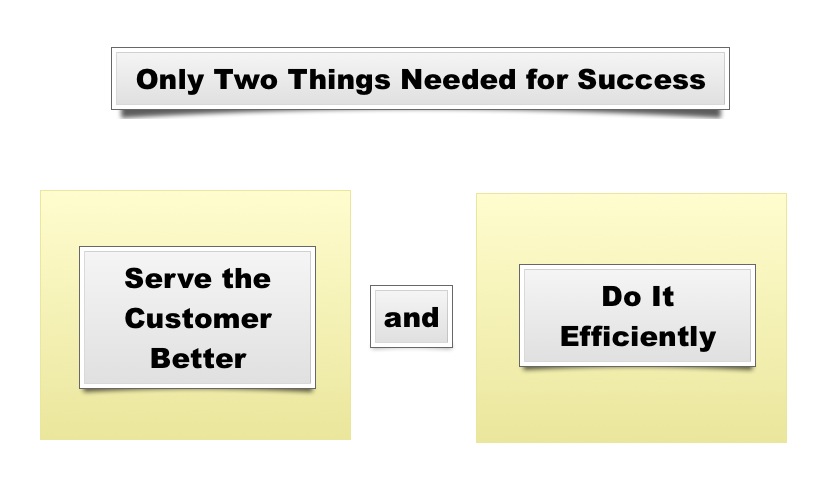 15
© Surgent | TCF4/24/V1
What About Monopolies?
Do they have to serve customers well?
Do they?
What if they don’t?
Do they have to be efficient?
Are they?
What if they are not?
What about the government?
16
© Surgent | TCF4/24/V1
Who Are the Customers?
External:
The ones served by the organization
Internal:
The ones served by the department
17
© Surgent | TCF4/24/V1
Who Are Not the Customers?
Stakeholders:
Owners
Regulators
Auditors
Suppliers
They are important, but not the customers
18
© Surgent | TCF4/24/V1
Activity
Think about some of the worst customer experiences you have had

What do you think was the cause?
19
© Surgent | TCF4/24/V1
Customer Service is More About Systems Than People
Waiting on hold
Waiting in line
Not receiving what you want
Filling out more forms (often obviously needless)
20
© Surgent | TCF4/24/V1
A “Must” Question for Each Customer
How do customers determine value?
Determine for each one on your customer list
21
© Surgent | TCF4/24/V1
Customer Service Improvement
Make a list of all contacts between customer and department
For each contact, talk about how you could deliver service – what would it look like?
Wow
Average
Poor
Devise a plan of improvement
22
© Surgent | TCF4/24/V1
Brings Up a Huge Question
What is more important:
Customer service; or
Compliance?
23
© Surgent | TCF4/24/V1
What About Efficiency
The remainder of the program will be dealing with the efficiency perspective
24
© Surgent | TCF4/24/V1
Chapter 3
Understanding Why Organizations Are Successful
Learning Objectives
Upon reviewing this chapter, the reader will be able to understand: 
Understand the keys to an organization’s success
Know the different organizational cultures
See the advantages and disadvantages of the different cultures
Understand the trend in organizational cultures
26
© Surgent | TCF4/24/V1
Activity
Make a list of successful organizations
Make a list of unsuccessful organizations

Remember these lists, we will come back to them
27
© Surgent | TCF4/24/V1
What Is Culture?
How the organization works
How decisions are made
Who gets hired, fired, and promoted
How people are motivated
28
© Surgent | TCF4/24/V1
Charles Handy and Culture
British consultant
Understanding Organizations
29
© Surgent | TCF4/24/V1
Four Key Cultures
Power
Role
Task
Person
30
© Surgent | TCF4/24/V1
Specific Aspects of the Organization
Leader
Goal
Employee identity
Change
Values
Control
Learning 
Focus
31
© Surgent | TCF4/24/V1
Specific Aspects of the Organization (Cont.)
Trust
Hiring policy
Work rules
Dress code
Information
Parking
32
© Surgent | TCF4/24/V1
Best Cultural Fits
Power
Role
Task
Personal
33
© Surgent | TCF4/24/V1
Activity continued
Is there a correlation between culture and successful organizations?
34
© Surgent | TCF4/24/V1
Best Cultural Fits
Power
Role
Task
Person
35
© Surgent | TCF4/24/V1
Trends in Cultures
Move toward the task culture
Generally more customer friendly
Generally more efficient
36
© Surgent | TCF4/24/V1
Proactive Approach to Culture
What do we want?
How are we going to get it?
How each decision will affect culture
Watch unintended consequences for each action
Chief culture officer
37
© Surgent | TCF4/24/V1
Has Culture Been Affected By Covid-19
Cultures reacted to the pandemic based on their culture
Power, the boss speaks
Fast change
Role
Follow CDC
Slow change
Team
Faster change 
Better customer service
38
© Surgent | TCF4/24/V1
Chapter 4
Having the Best People
Learning Objectives
Upon reviewing this chapter, the reader will be able to: 
Recognize the best employees we need to have an excellent organization
Gain interview skills to get the best employees
Understand personality types
See how emotional intelligence is vital to success
40
© Surgent | TCF4/24/V1
If You Are Going to Be the Best
You have to have the best people
Steve Jobs:
“NO Bozos allowed”
Relationship between success and people
41
© Surgent | TCF4/24/V1
Which Is More Important?
Technical skills; or
People skills
42
© Surgent | TCF4/24/V1
Technical Skills
Testing
Experience
Education
certifications
43
© Surgent | TCF4/24/V1
Attitude
Desire
Excitement
Compatibility
Collaboration
creativity
44
© Surgent | TCF4/24/V1
For Which Do We Usually Hire?
Why do we often make the mistake?
45
© Surgent | TCF4/24/V1
Tom Cook from Apple says
Collaborate 
Creativity
Curiosity
Experience

Ambition supporting the company culture
46
© Surgent | TCF4/24/V1
Google Says
Humility
Clarity of vision
Leadership
Teamwork
Cognitive ability
Algorithmic thinking
47
© Surgent | TCF4/24/V1
Which Is Easier to Train?
Technical skills; or
People skills
48
© Surgent | TCF4/24/V1
The Importance of EQ
Emotional Intelligence:
The key to getting along
The key is to understand other people and adapt to get along with them
49
© Surgent | TCF4/24/V1
Understanding Other People
Observe other people
Predict what social style they are
Know better how to deal with them
50
© Surgent | TCF4/24/V1
Two Dimensions to Style
Assertiveness
Responsiveness
51
© Surgent | TCF4/24/V1
Social Style Model
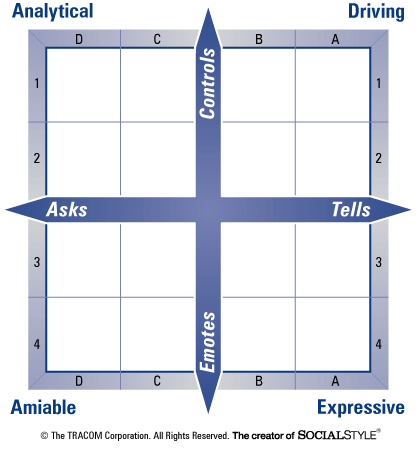 52
© Surgent | TCF4/24/V1
Activity
You are new controller to a small organization. Susan is the CEO. You want to formalize expense reimbursement system. What is your central argument if Susan is a:
Driver
Expressive
Analytic
Amiable
53
© Surgent | TCF4/24/V1
Importance of Diversity
Importance of difference of thought
Understanding different customers
54
© Surgent | TCF4/24/V1
How to Obtain The People We Want
Technical skills – resume
Attitude - Interview
55
© Surgent | TCF4/24/V1
How to Have Both
Determine benchmark for technical skills
Verify technical skills:
Education
Experience
Testing
Credentials
Interview only those who pass the benchmark
Interview only for people skills
Make final decision based on people skills
56
© Surgent | TCF4/24/V1
Interviewing
Group
Case studies
57
© Surgent | TCF4/24/V1
Interviewing Questions
Determine what you want
Develop an interview question that seeks to determine that trait
Determine how you grade the answer
58
© Surgent | TCF4/24/V1
Activity – Accounts payable case study
You are the accounts payable clerk for a relatively large organization. Your job is to pay the accounts as you receive them. They have already been approved, so approval is not your job. Many of the accounts you pay come as expense reimbursement requests from the sales department. In such cases, all you have to do is to double check and make sure that the requests have been approved by the head of accounting and also the sales manager. If those approvals are on the request, your instructions are to pay the request.
 
One day you get a request that seems familiar. Because you are curious, you check in the file and find that the same salesperson submitted a request last month listing the same customer, at the same restaurant, and for exactly the same amount. The only difference is that the backup to the request this month was a credit card receipt and last month it was the restaurant receipt.
59
© Surgent | TCF4/24/V1
What Do You Do?
Nothing. Your job is to pay not approve
Alert salesperson of possible mistake
Go to your boss and ask what to do
Go to salesperson’s boss and report possible fraud
60
© Surgent | TCF4/24/V1
Job Descriptions and Salary Ranges
Pros and cons
What is the trend?
61
© Surgent | TCF4/24/V1
Chapter 5
Trends in Employee Motivation
Learning Objectives
Upon reviewing this chapter, the reader will be able to understand: 
What causes employees to be motivated
How to structure an incentive system
How to organize the department for productivity
What to do with a problem employee
63
© Surgent | TCF4/24/V1
Employee Motivation
The old way:
Carrot and stick:
“You do good, you get a raise;
You do bad, you get fired”
The new way:
Still includes money at the lowest levels
64
© Surgent | TCF4/24/V1
Pandemic and Motivation
Employees love to work from home
They discovered flexibility, autonomy, 
Working at home situations do what to productivity
Increase?
Decrease?
65
© Surgent | TCF4/24/V1
Compensation and Fairness
Money is not the most important thing unless people connect it to how much the company values them. At this point it is more of an ego or acceptance need.
66
© Surgent | TCF4/24/V1
Salary Administration and Cultures
Power – set by the boss
Role – time in grade
Collaborative – Value to the organization
67
© Surgent | TCF4/24/V1
Activity
Two women work in the same department for the same organization. Susan is 46 years old, has had 15 years’ experience in the organization, and has a master’s degree. She would be rated a “good” employee; however, sometimes fellow employees complain about her negative attitude. Her immediate supervisor says that she does an adequate job, but seldom volunteers for additional responsibility or work.
Ann has essentially the same job as Susan. She is 30 years old, has an undergraduate degree, and has seven years’ experience with the organization. She would be described as an “excellent” employee with great support from everyone on the staff. They especially enjoy her positive attitude and willingness to pitch in and help. Her immediate supervisor praises her attitude as well as her productivity.
In your opinion, who should be making a higher total compensation? How would you describe “fair” salary administration in this situation?
68
© Surgent | TCF4/24/V1
Gain Share Systems
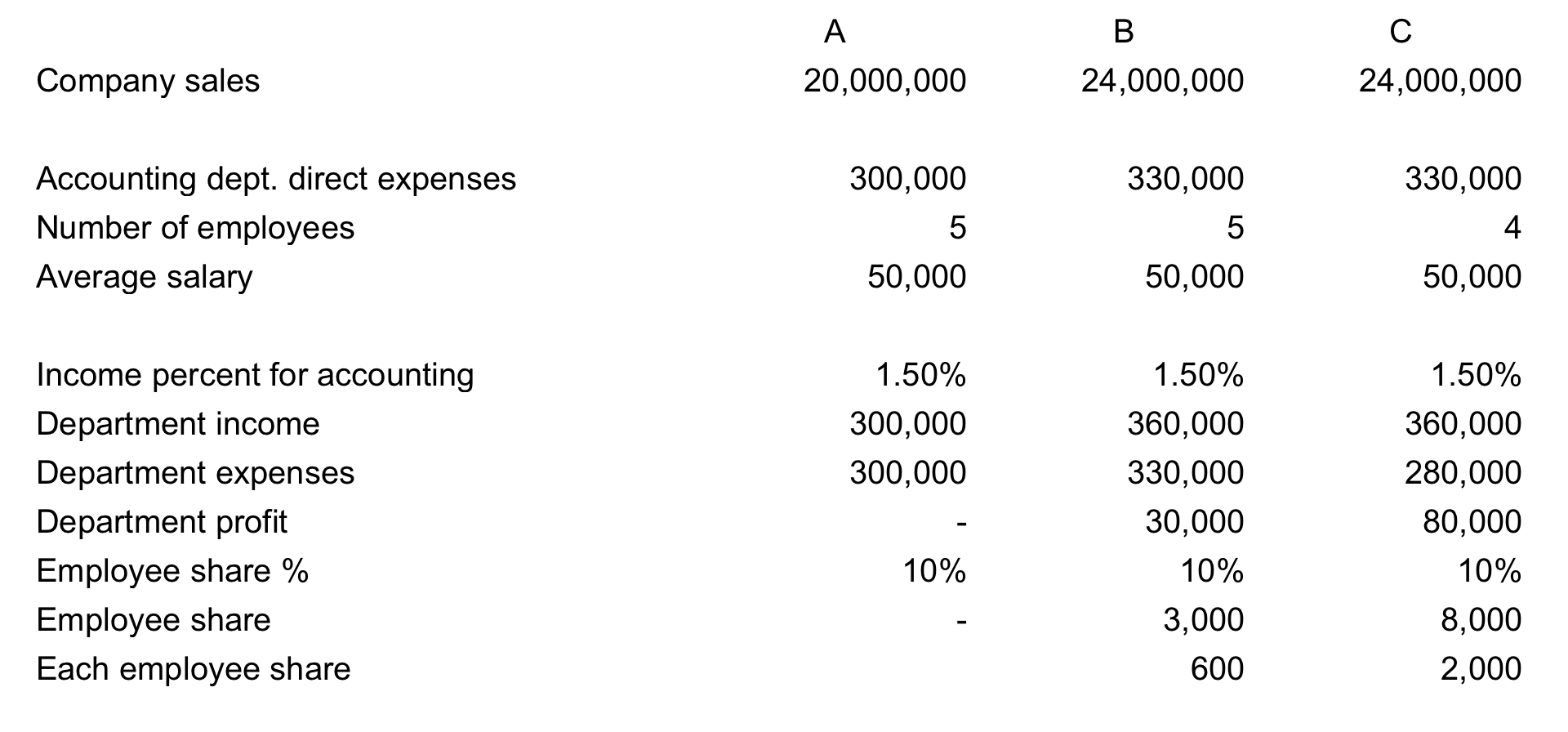 69
© Surgent | TCF4/24/V1
“Drive” BY Henry Pink
Autonomy
Mastery
Relevance
70
© Surgent | TCF4/24/V1
Autonomy
Pay people to do work, not put in time
Central theme of google
Opposite of micromanagement
Working from home
No program is charting computer time
Metrics needed to follow results
71
© Surgent | TCF4/24/V1
Activity
Think of some ways to increase autonomy in your department
72
© Surgent | TCF4/24/V1
Mastery
People want to improve
Education
Read books
Creativity
Make mistakes
73
© Surgent | TCF4/24/V1
Activity
What are some things that your company can do to increase mastery?
74
© Surgent | TCF4/24/V1
Relevance
What I do is important
Especially important to younger people
Allow employees company time for volunteer work
75
© Surgent | TCF4/24/V1
Activity
What policies can be put in place in your company to increase relevance?
76
© Surgent | TCF4/24/V1
Empowerment
Empowerment is defined as the giving or delegation of power or authority 

Empowerment and culture
Power
Role
Collaborative
77
© Surgent | TCF4/24/V1
Respect
Employees DEMAND respect
Otherwise, they will go elsewhere
Respect and customer service
78
© Surgent | TCF4/24/V1
What Employees Desire
Honest feedback
Caring for employees
Support
Collaboration
Caring for the individual
79
© Surgent | TCF4/24/V1
Problem Ownership
What really is the problem?
How to present the problem:
I messages vs. you messages
80
© Surgent | TCF4/24/V1
Terminating Employees
We primarily terminate because employees are unwilling to change behavior 
Set it up so they fire themselves:
“Tom, if you repeat this behavior one more time, you are making a decision to terminate your relationship with this company. I will not be terminating you, you will be terminating yourself due to your decision. Do you understand?”
81
© Surgent | TCF4/24/V1
Chapter 6
Economic Update
Learning Objectives
Upon completing this chapter, the reader will be able to:
Recognize key emerging economic trends
See how micro and macroeconomics work together
Understand how new things like the cloud and social media affect our organizations
Better predict what may happen to our business
83
© Surgent | TCF4/24/V1
Why Economics Is Important To You
You are the numbers person therefore
You are the company economist
84
© Surgent | TCF4/24/V1
Microeconomics
85
© Surgent | TCF4/24/V1
Key Economic Trends
Globalization
Industrial to knowledge economy
The connected economy
Non-employee employees
Retail to the Web
Technology to the cloud
86
© Surgent | TCF4/24/V1
Microeconomics and Trends
Elements of production changing:
We need creative people
Spoiled customers
Hyper competition
87
© Surgent | TCF4/24/V1
Disintermediation
Cutting out the middleman
Examples
Manufacturer directly to the customer
On-line education
Internet if usually the vehicle used
88
© Surgent | TCF4/24/V1
Activity
How might disintermediation affect your organization?

Are there any ways that you can become the one doing the disintermediation?
89
© Surgent | TCF4/24/V1
Activity
What trends can/will affect your organization
90
© Surgent | TCF4/24/V1
Macroeconomics
91
© Surgent | TCF4/24/V1
Money Supply
Must remain in balance to growth in GDP
Too much money = inflation
Too little money = lack of growth

Definition of money
Medium of exchange or store of value
For regulatory purposes
Cash and currency + demand deposits in commercial banks
92
© Surgent | TCF4/24/V1
How is Money Created?
Government spends more than it takes in
Deficit spending

Banking system
When a loan is made, money supply increases
When a loan is repaid, money supply declines
93
© Surgent | TCF4/24/V1
Fiscal Policy
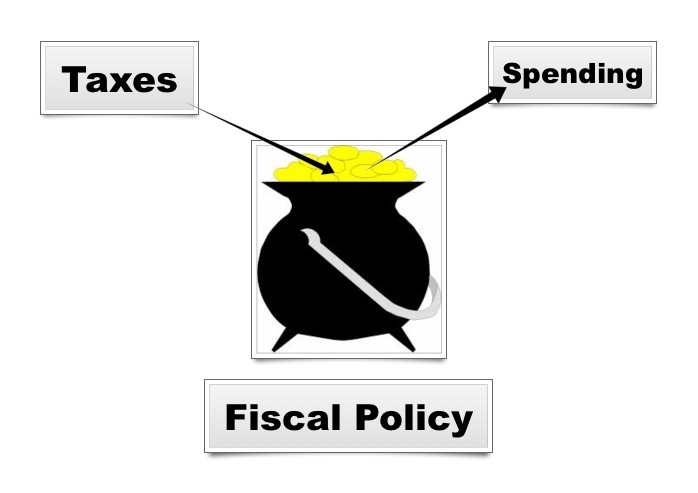 94
© Surgent | TCF4/24/V1
Monetary Policy
Controlling the amount of new money that the banks can create
Discount rate
Fed funds rate
Reserve requirements
Open market operations
95
© Surgent | TCF4/24/V1
Monetary Policy
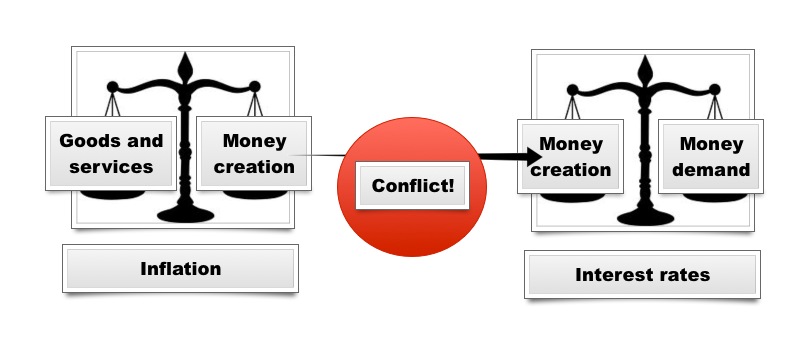 96
© Surgent | TCF4/24/V1
What’s Happening Now
Prior to pandemic, things in balance
Pandemic
Government closed much of the economy
A lot of deficit spending to offset
Probably went too far
Fiscal policy allowed money supply to grow too fast
Inflation resulted
Fed increasing interest rates to try and bring down money supply growth
Conflict between monetary and fiscal policy
97
© Surgent | TCF4/24/V1
Economic Predictions
Views of many economists as well as the author

Economic growth
Some indicators up, others down
Prediction is continued slowing of GDP and housing
Probably continuing into employment
Fed is hoping for a “soft landing,” may pull it off
Interest rates
Continue up a little more and then drop as economy falters
98
© Surgent | TCF4/24/V1
Thank you!
99
© Surgent | TCF4/24/V1